Tuition Exchange TE Portal
Janet Hanson, Fall 2023
Today’s focus
TE Liaison Officer  (TELO)
Portal login
School Profile
Annual Aid Year information 
User set-up
TE-EZ Online (Student) application  portal
Portal login
Export TELO Review
Training Schedule
Reporting
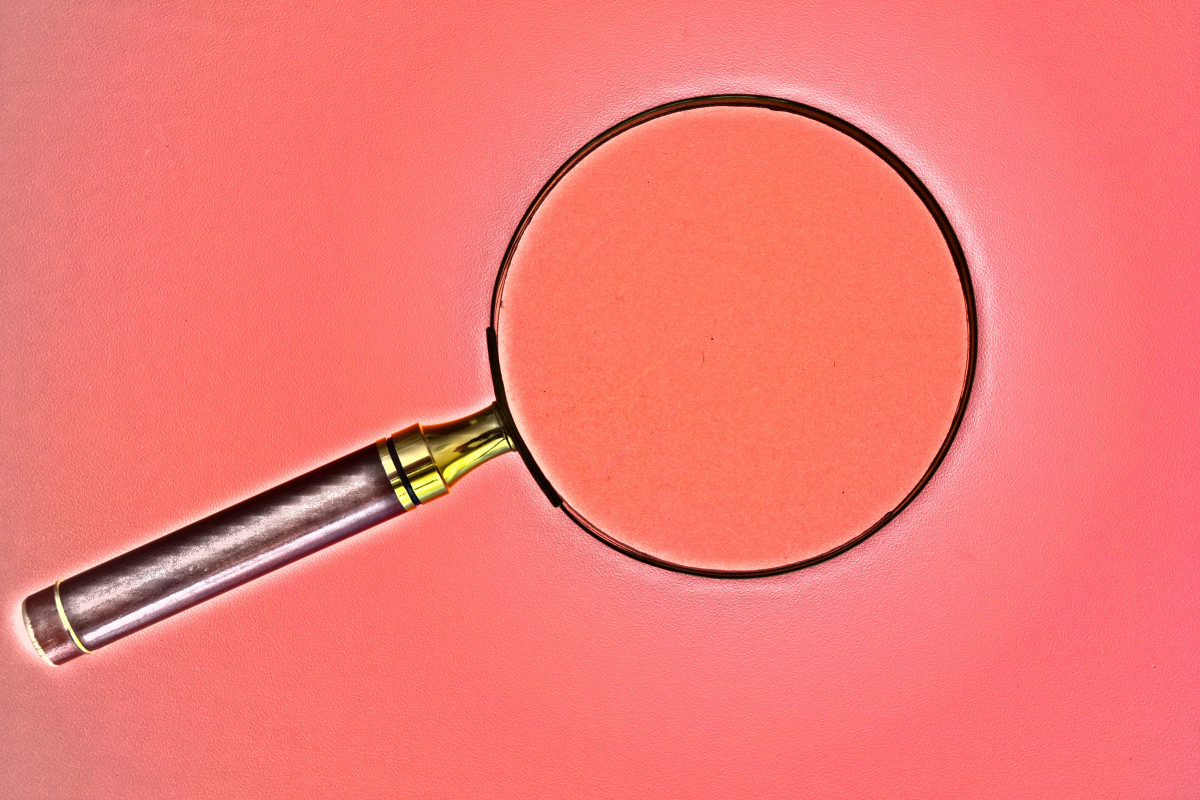 2
New system TELO messages shared to date
New TELO system coming July 2024
Requires all member schools to use the TE-EZ Online application
Requires all member schools to have two TELOs
Export TELOs will have the option to approve all Export applications rather than one at a time
The Export school will approve the first set of TE-EZ Online applications only
Additional new applications in the same academic year will automatically be approved
Enrolled students no longer require re-certification in subsequent years
Unless parent changes jobs or student transfers
A Daily Digest emailed nightly 
Keeping TELOs informed
3
TELO Portal
Fall 2023
Accessing the system
Resetting a forgotten password
Enter your user email and system password

First-time users receive an email from info@tuitionexchange.org with a temporary password after the user is set up
.
The user enters the  
email address used to access the system to 
receive via email a temp
password

The email comes
from Info@tuitionexchange.org
This area will eventually include announcements and reminders.
If the user forgets the 
password, clicking forgot  password prompts the user to a new screen
5
Logging in
Password Requirements
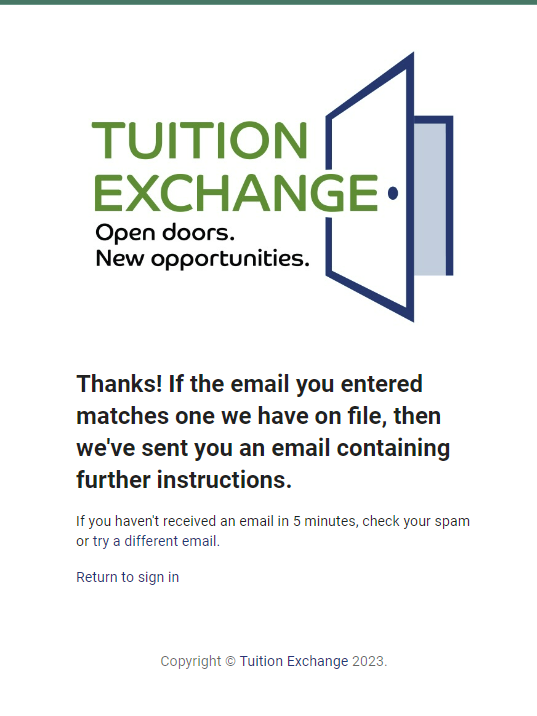 A minimum of 12 characters, including at least one capital letter, one number, and one of the following special characters  !, %, &, *, ?, #, @, or $
The prompt will be emailed from Info@tuitionexchange.org
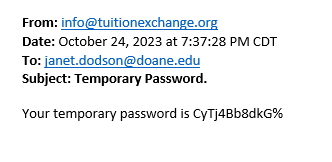 6
What you see when logging in
The Welcome page will include reminders and messages
School name and logo will be displayed in the upper right corner
The TELO navigation area is on the left
Click on the carrot to expand the options
The system automatically logs the user out after four hours, requiring logging in again
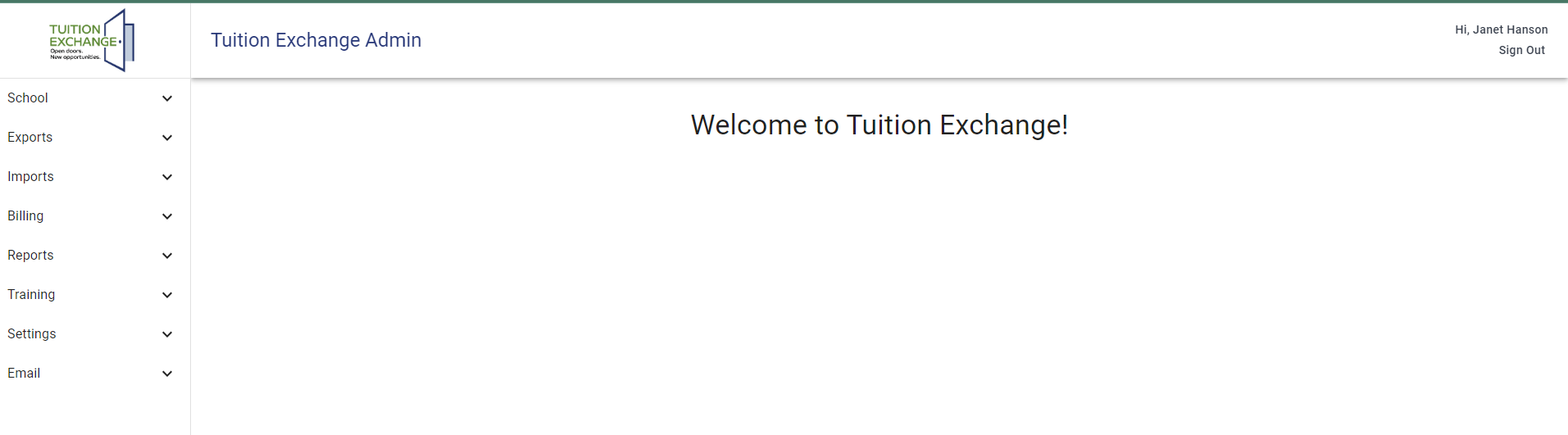 7
School details
TE Central sets up the initial school profile 
TE Central sets up the Primary TELO
Should the primary TELO leave, the school’s secondary TELO or TE Central can set up the new Primary TELO
The Primary TELO is responsible for maintaining all member information
The Primary TELO must populate the Annual Aid Year school information
If not populated, the school does not appear on any lists
The Primary TELO adds and deletes all other users
8
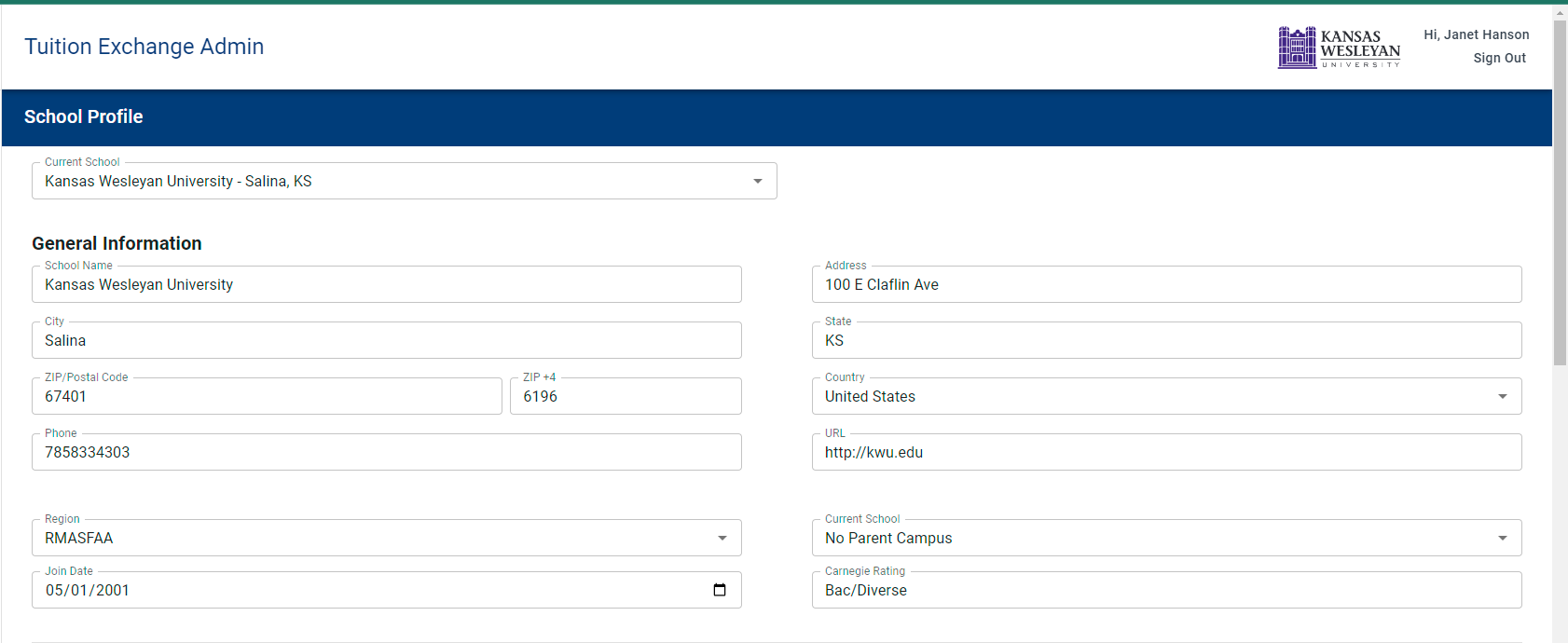 School Profile
Notice the logo, username, and sign-out optionMember name, region, join date, and Carnegie ranking are static fields modifiable by TE Central only
9
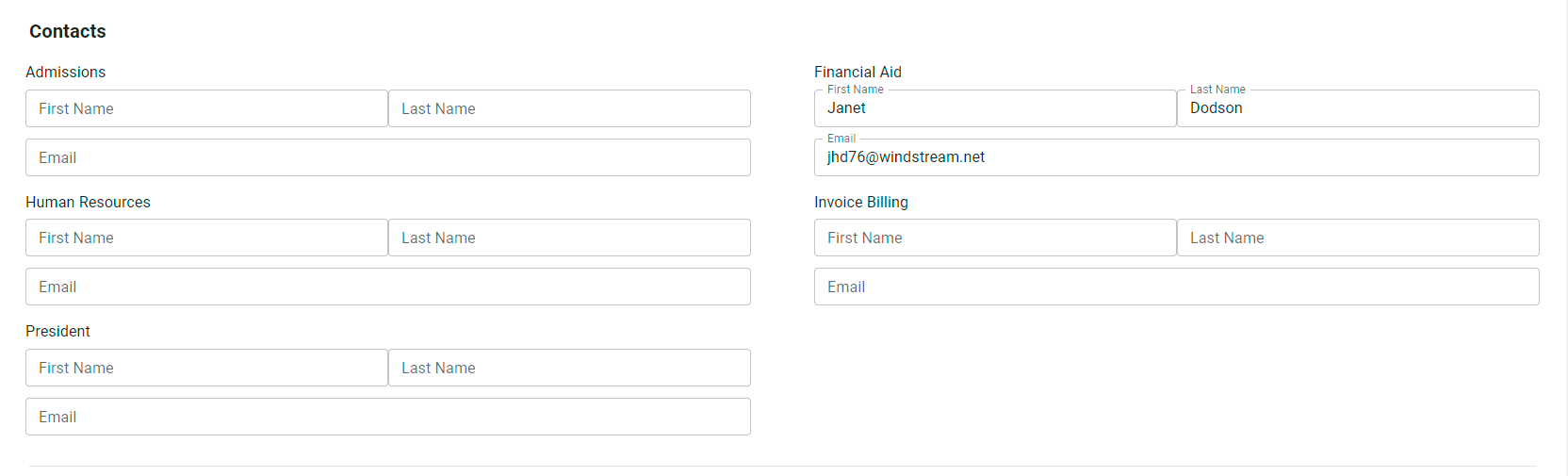 Contact information
Every contact requires a name and a valid email
10
User Details
As users are added, the name and user type is provided
The primary TELO is responsible for keeping users up-to-date 
The primary TELO can add, modify, and delete users
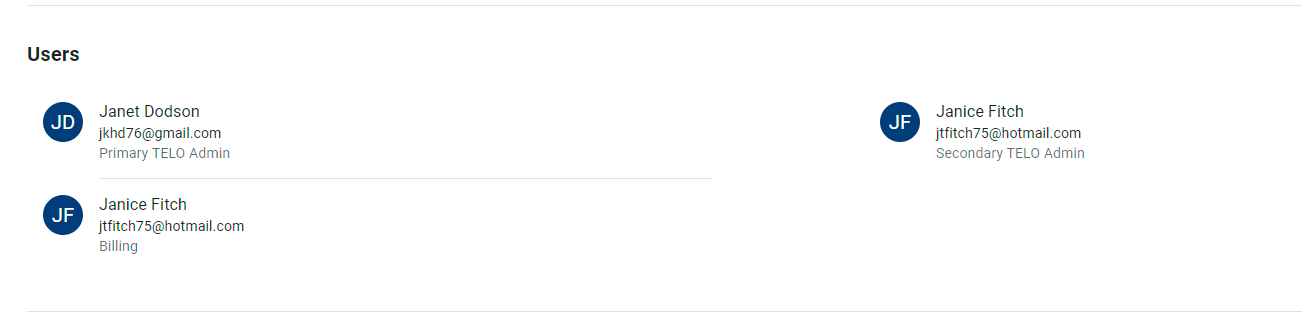 11
Program Settings &  Details
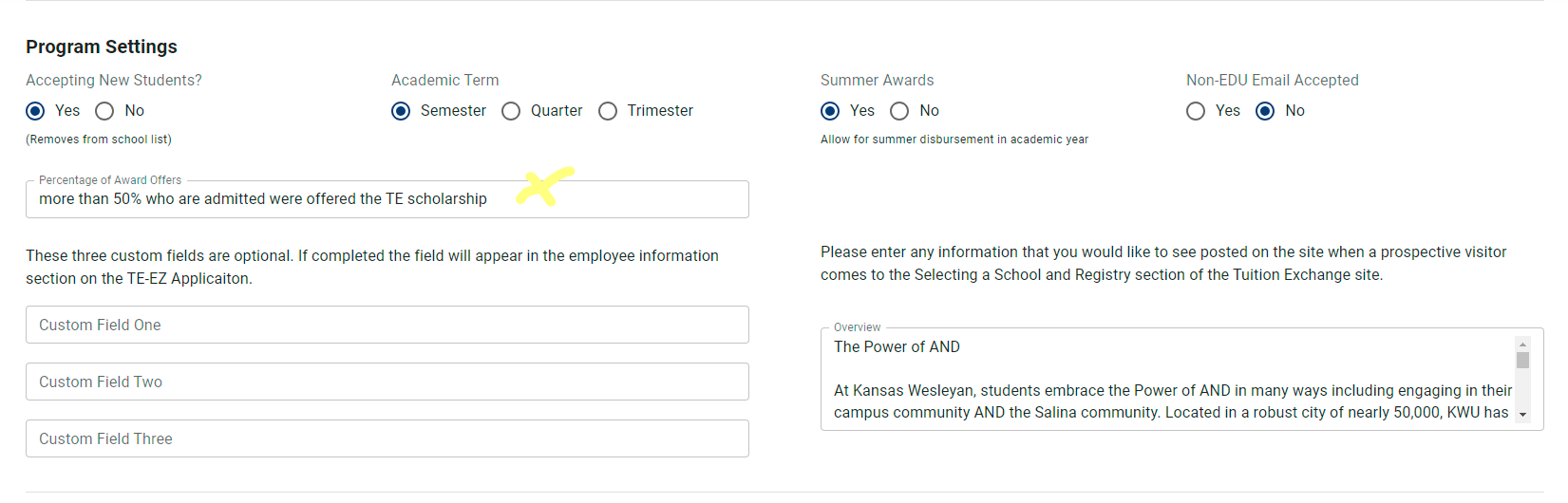 Primary TELO is responsible for keeping program settings current
The Percentage of Award Offer field is moving to the School profile section for annual updating
Each member school has up to three optional TE-EZ Online application fields 
The fields are not sortable
The Overview requires at least 100 characters of valid text
12
Annual Aid Year details
No more over-writing – each year’s information is saved
The information gathered powers the school search information used by families for the upcoming academic year
The information can be updated as needed
The Primary and Secondary TELO will have a read-only option to toggle between years
 We plan to have five years of information
Next year, current year, and the most recent three previous years*
* details will be held beginning with 2025
13
Annual Aid Year School  Information
New questions
Student categories mirror the FAFSA
14
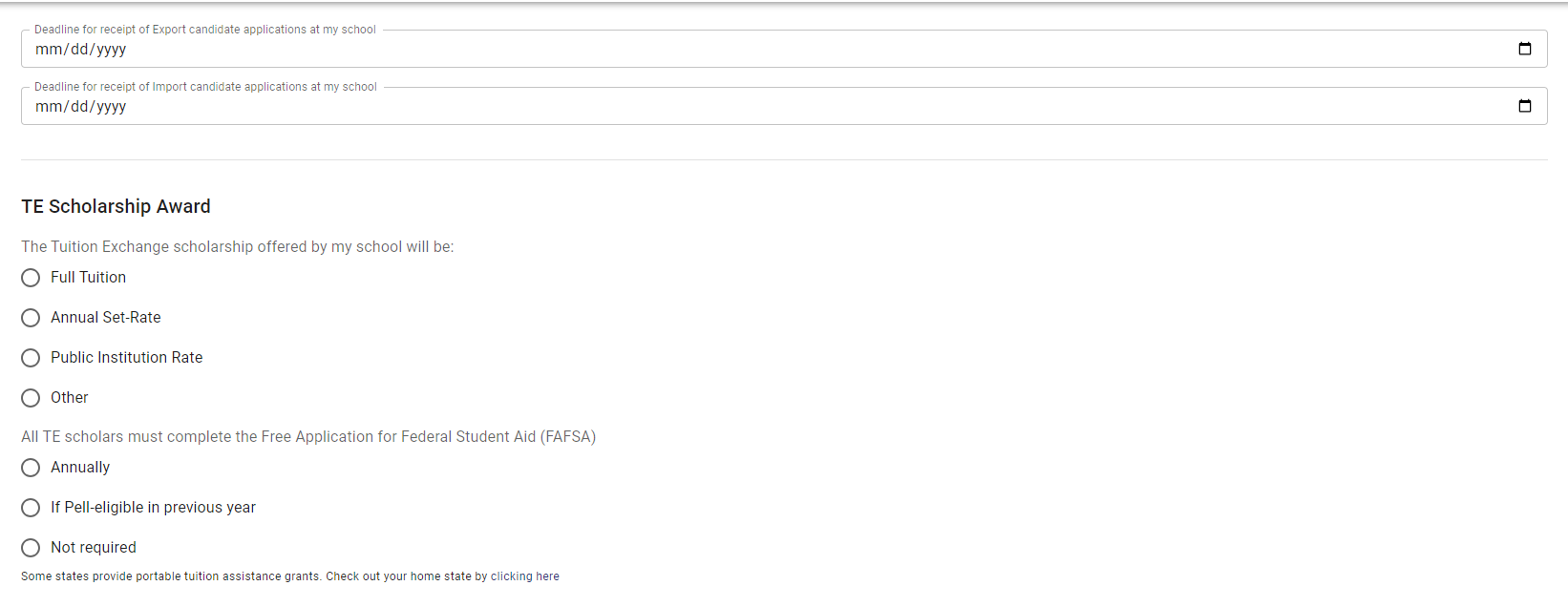 Annual Aid Year School  Information - continued
Export and Import application deadlines
TE scholarship award amount options
Questions focused on FAFSA are clearer
Additional questions to emphasize attention on other financial aid issues and campus requirements
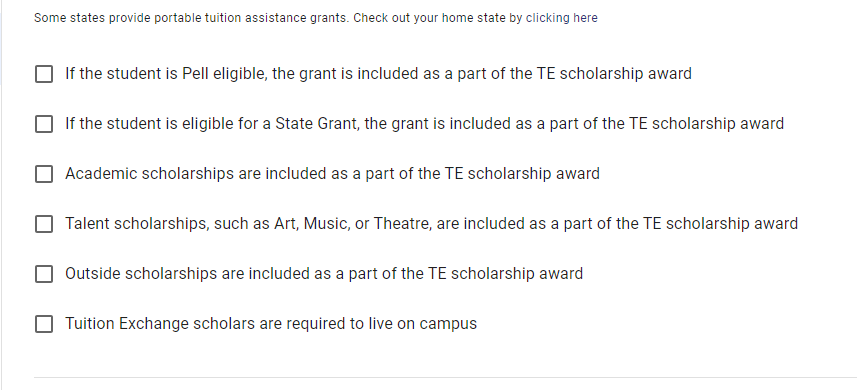 15
Annual Aid Year School  Information - continued
Eligible Import applicant academic programs
When selecting options with EXCEPT – a text box opens for the TELO to complete with a limit of  250 characters.
16
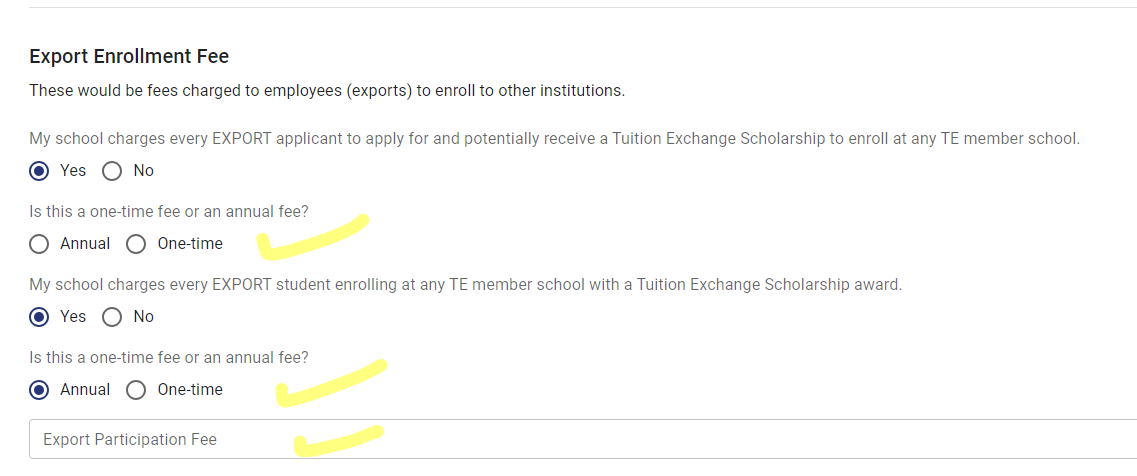 Annual Aid Year School  Information - continued
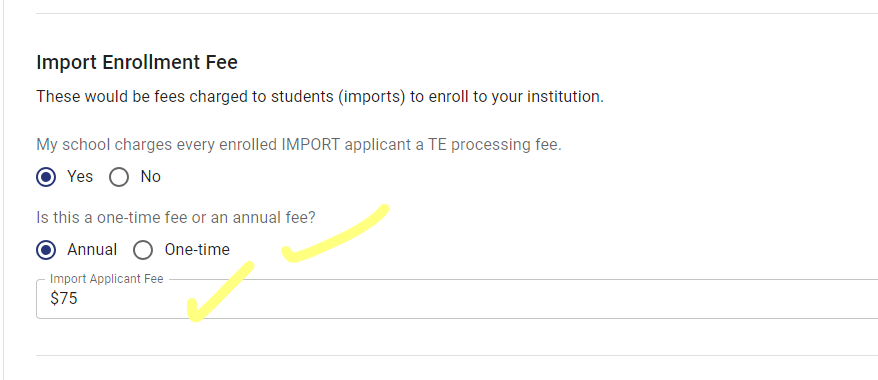 Schools can charge families a reasonable access or user fee
The questions have been re-worded, making the options clearer
Allows for better consumer information
17
Defining Users
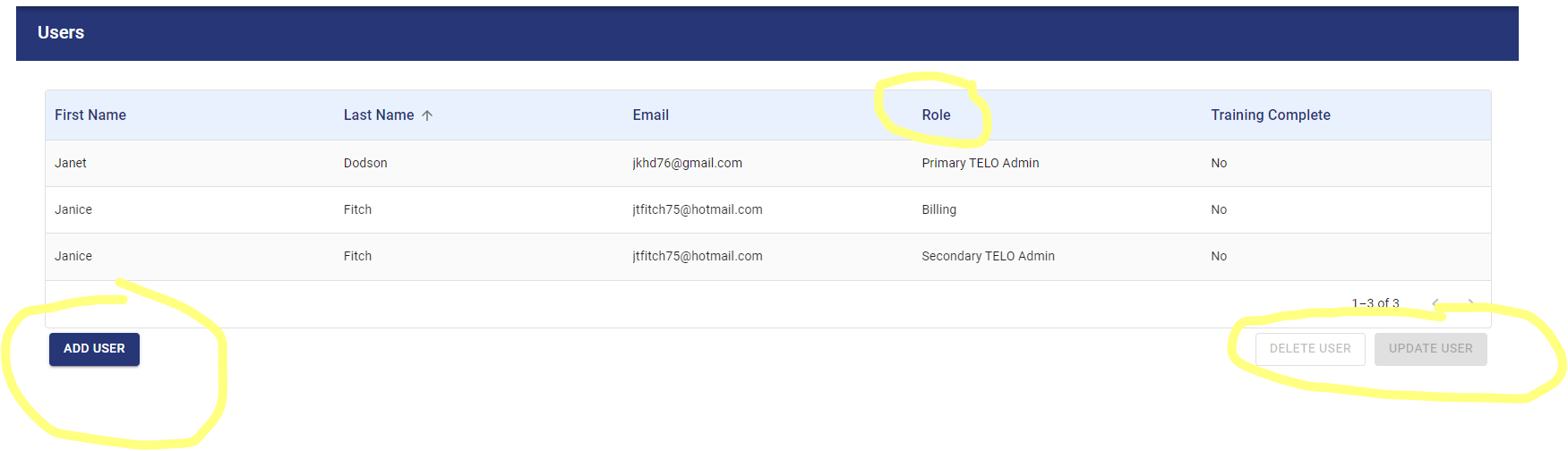 TE Central enters the primary TELO
All other users are defined, added, or deleted as necessary by the primary TELO
Some members use a third-party payment service – i.e., PayMeRang
The primary TELO provides user access
The primary TELO makes all biographical updates
Only one primary and secondary TELO are allowed
Additional users can be provided full access to the EXPORT, Import, Billing, or Report option
Users can be limited to read-only
All primary and secondary TELOs are required to participate in Mandatory Training
Training attendance will be managed via the system
18
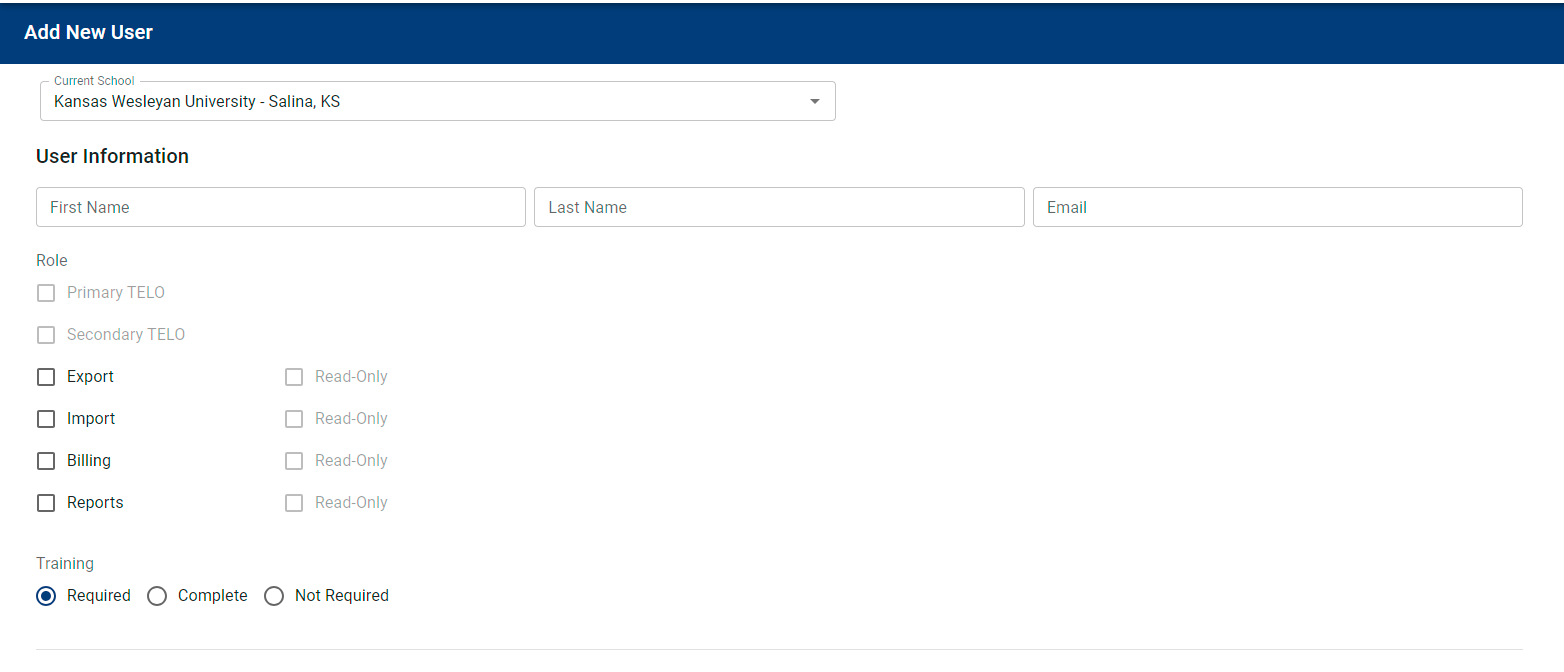 TE Central or the Secondary TELO enters the primary TELO in the case that the Primary TELO leaves their position sans a replacement 
All other users are defined, added, or deleted as necessary by the primary or secondary TELO
Some members use a third-party payment service – i.e., PayMeRang
The primary or secondary TELO provides user access
The primary  or secondary TELO makes all biographical updates
Only one primary and secondary TELO are allowed
Additional users can be provided full access to the EXPORT, Import, Billing, or Report option
Users can be limited to read-only
All primary and secondary TELOs are required to participate in Mandatory Training
Training attendance will be managed via the system
19
TE Student Portal
Fall 2023
The TE-EZ Online application process
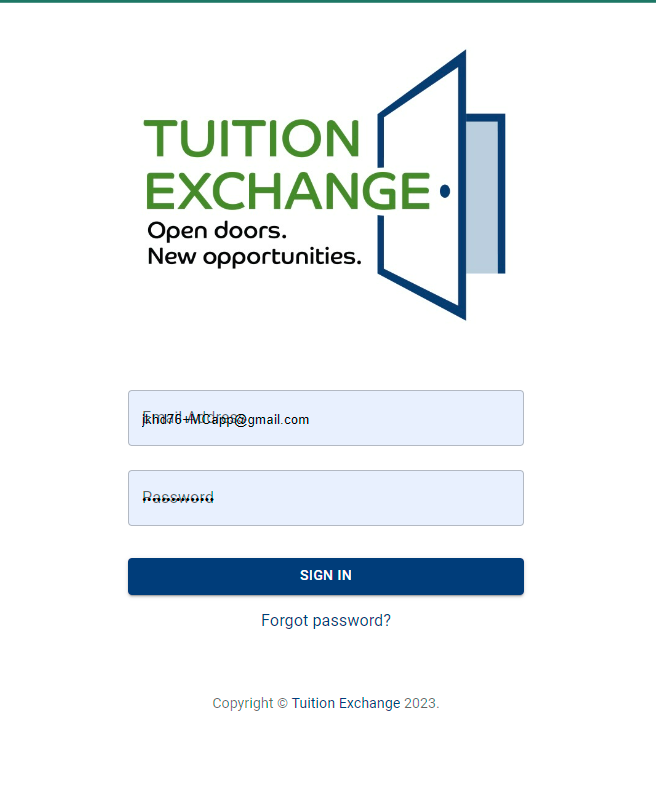 The information is student-focused
It is required that the application be created with the student’s email address
The password must be at least 12 characters, including at least one CAPITAL letter, one lowercase letter, and one special character
There are no options to recapture or share the email address used by the applicant
If the password is not remembered, the applicant can request a new one
21
The TE-EZ Online application process
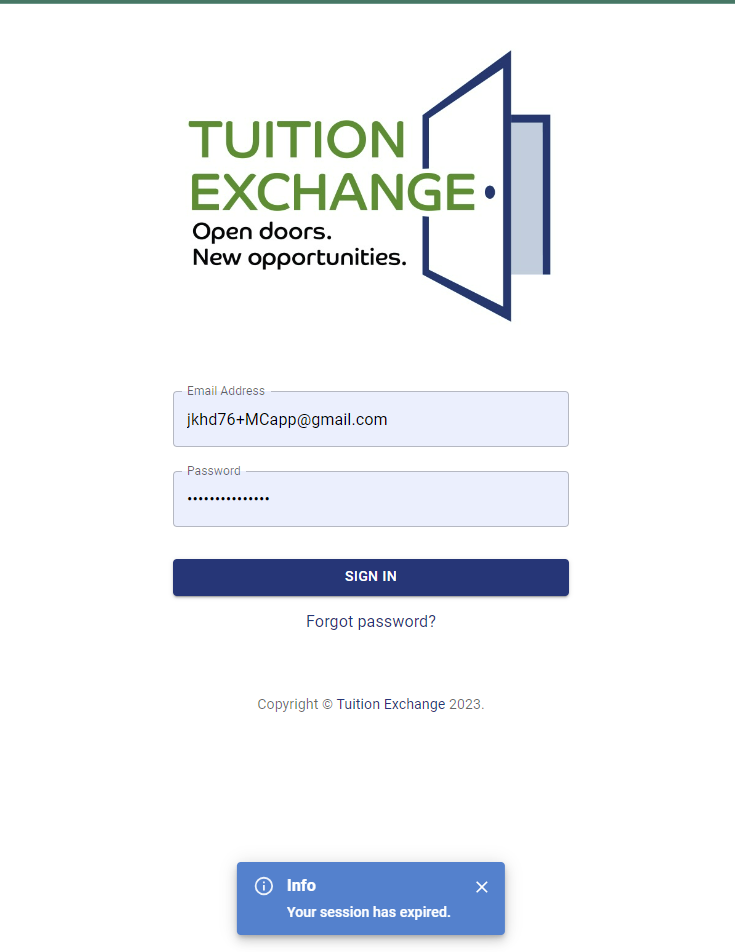 After four hours the user is automagically logged out
This should prevent multiple applications
22
The TE-EZ Online application process
The information entered is all about the student. Their name, email address, and password
Notice the new addition of FERPA permissions
This information is captured and shared as a part of the TE-EZ Online application detail
The applicant can choose not to click the agreement form
There is no option to go back later and click yes
The Create Account button moves the new student to the TE-EZ Online application
23
The TE-EZ Online application process
The first-time applicant starts here!
	Reading the Instructions and listening to the podcast will prove beneficial to all 
	The system has a variety of bold statements and warnings!
24
The Instructions
Additional information will be added here
The podcast and the PowerPoint will be available inside the application
Stay tuned for more on the issue of instructions
25
TE-EZ Online application details - STUDENT
Current year and next year available
The only option information is the ZIP+4
26
TE-EZ Online application details - EMPLOYEE
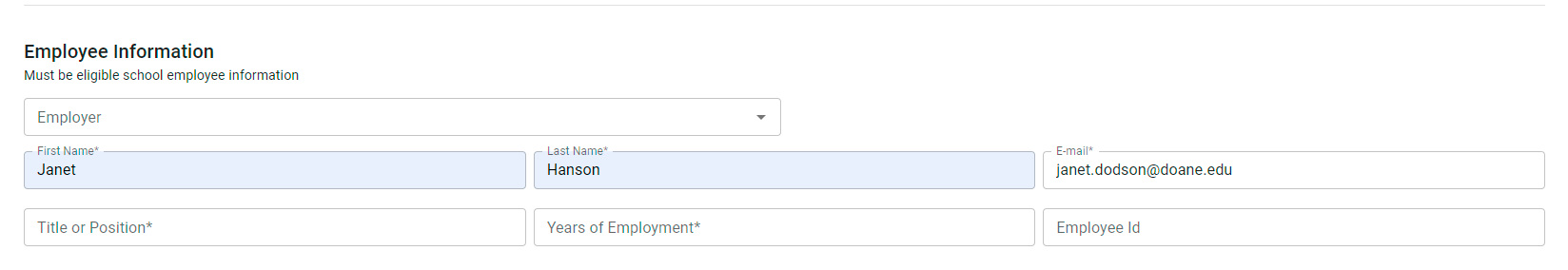 Employee is a drop-down box listing all active member schools
The employee is the individual eligible for TE – no one else!
The email must be the employee’s school email address*
The Employee ID is not a required field

* The TELO may select the option in School Set-Up to accept non-school email addresses
27
The TE-EZ Online application final steps
Student classification mirrors the FAFSA
The student can select up to 10 schools
If the student wants to add more, the applicant must remove currently selected schools where the student is no longer interested in attending in order to add new schools
The Submit button goes blank after being clicked
28
Application Status for the applicant
29
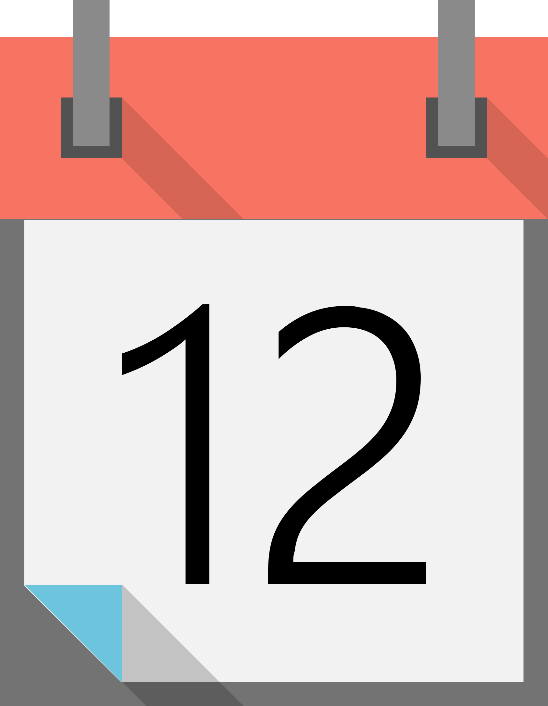 Application Status Options
The system posts the applicant’s submission date
The system retains and posts dates the Export and Import TELO takes action
The Application Status of OPEN is crucial to the system’s operations
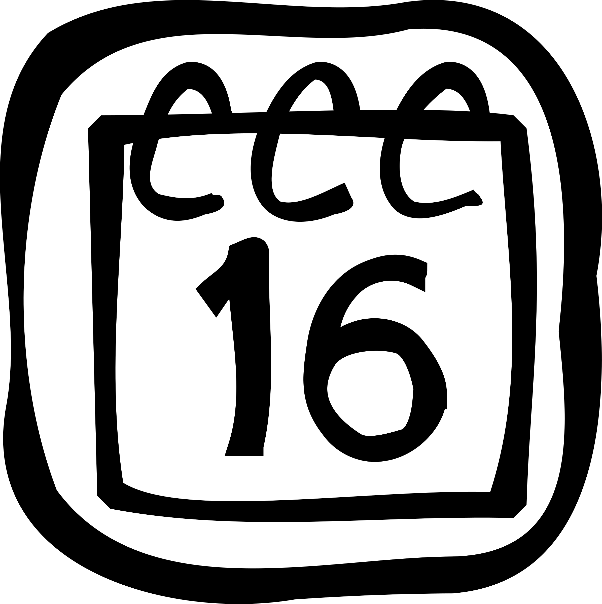 30
EXPORT TELO Review
Fall 2023
Export School Applications
The system will provide the primary and secondary TELO a daily digest
TELOs should continue to review Exports – Applications weekly to confirm all applicants are approved or denied
Student/employee communication is still in flux
The concept of an account means the student should be checking
32
Export School Applications
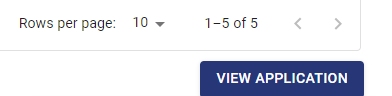 Click on the bo to View Application
33
Employee Details
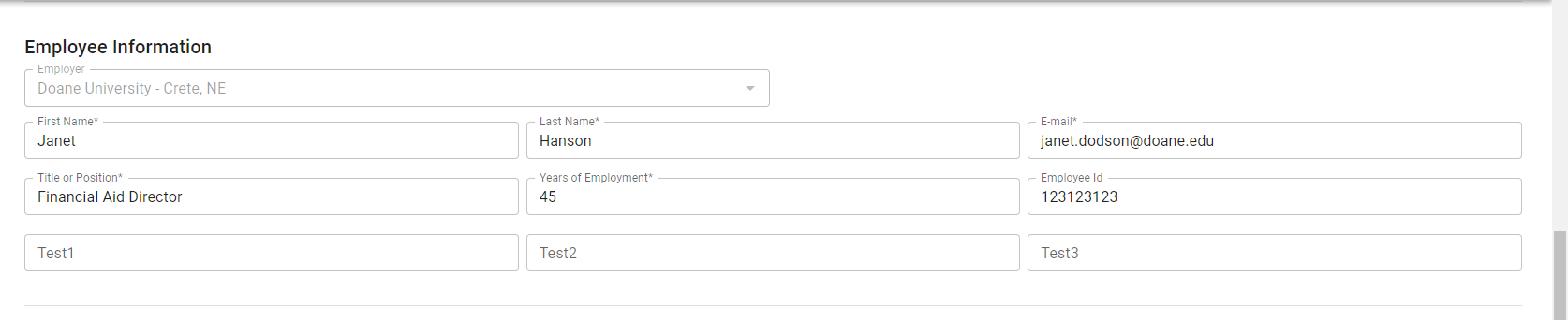 The EXPORT TELO can modify any of the information inside the Employee Information

The three boxes with Test 1, Test 2, and Test 3 are the school-individualized TE-EZ Online application fields

CAUTION – do not change your boxes mid-processing year
	   - the fields can be printed within a report but are not the reason for the report
34
Export View of the Application
You can see the student information BUT 
If the applicant does not complete the information correctly or entirely,  IT’S NOT YOUR ISSUE!
You act on the Employee details only 
Status Options
Awaiting Export Approval
Export Approved
Denied – not an employee
Denied – minimum requirements not  met
Denied – other
35
Application Status Denied Other View
For the option Denied – other
	the TELO will be required to provide a why with a maximum of 250 characters
36
Deleting applications
EXPORT TELOs have the power to DELETE an application 
You will receive an “Are you sure” message, which you must confirm
There is no going back
A new function that you may never use but is excellent to have
37
Training Schedule
TE Central will load and confirm that all member school data is correct
Before live training, the Primary and Secondary TELO will receive system login credentials
April through mid-May
TE Central will provide live webinars
EVERY primary and secondary TELO must attend at least one live webinar on each topic
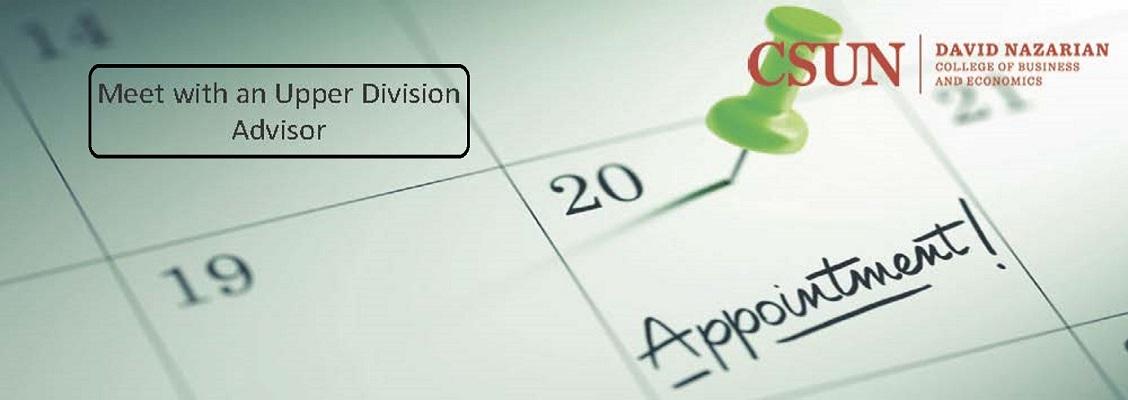 This Photo by Unknown Author is licensed under CC BY-NC-ND
38
Training Topics
TELO Primary
TELO Secondary
TE-EZ Online application
TELO EXPORT
TELO IMPORT
Enrollment Report
Membership dues and Participation Fee payment
Reports
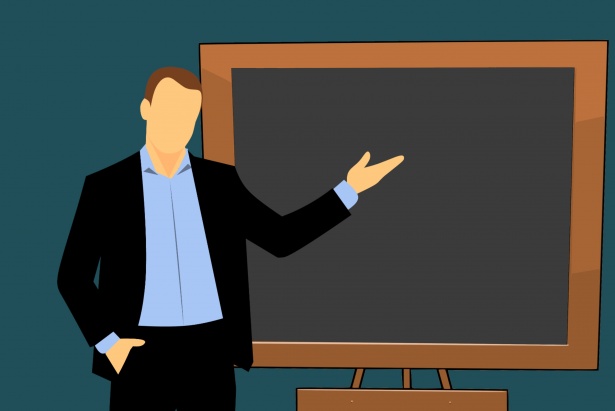 39
Training Schedule
Live sessions will be no longer than 90 minutes and offered at least five times each
Live sessions will be recorded
The TELO must attend a minimum of 75% of the session(s) offered
TELOs not attending will experience login suspension
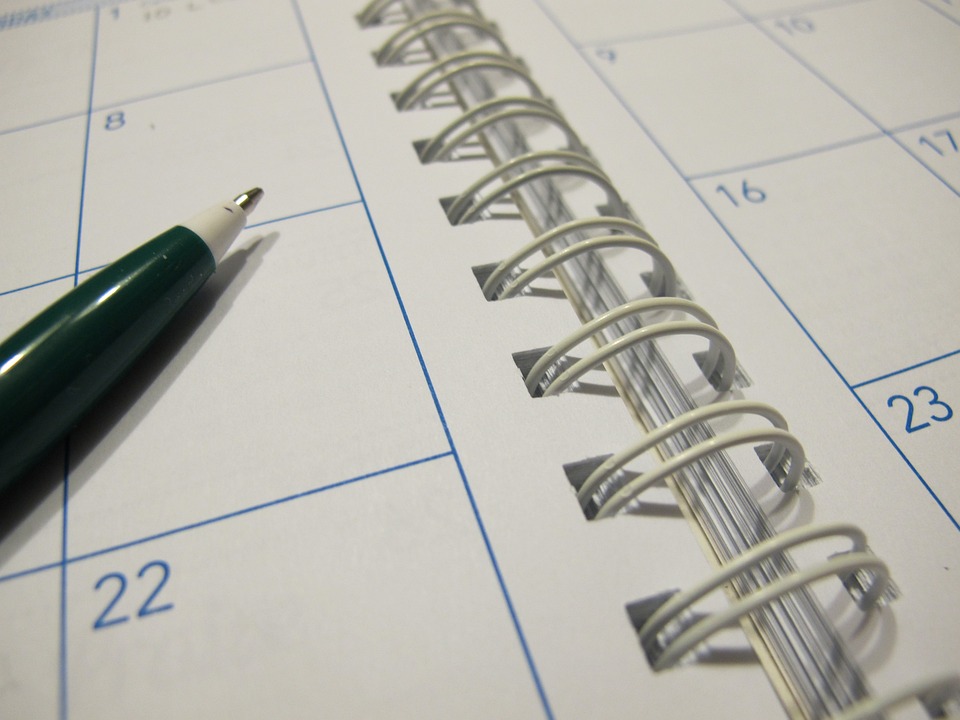 40
REPORTS
Fall 2023
Reports
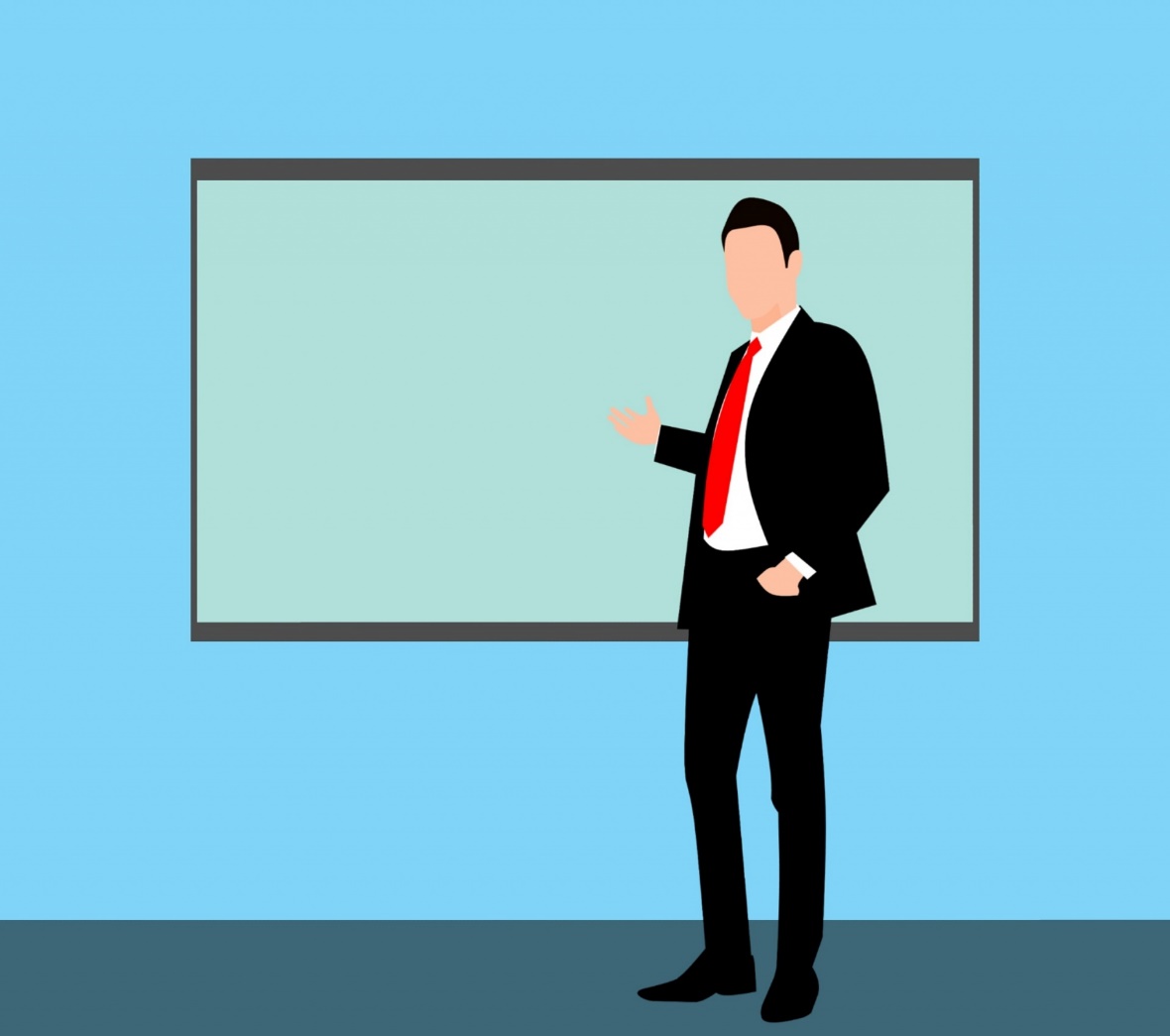 Reporting is still in the development stage, BUT with the dashboard approach, you can get the information you want when you want it and, most importantly, how you want it!
Much more to come as the system develops
42
Current System Reminders & Important Reminders
Fall 2023
Current System Reminders
All outstanding membership dues and participation fees are now overdue
Late fees are assessed
Encourage your employees to watch and listen to the TE-EZ Online app PODCAST before completing the TE-EZ Online application
TE Central does not respond to family phone calls – we forward them to you!
If the caller does not share their employer’s  name  – the call does not receive a response
No one should be completing the 2025-26 TE-EZ Online application
The system is changing 
Those applications will not move to the new system
44
Current System Reminders
Be mindful when clicking approved or rejected
Emails launch immediately 
Families are notified
Enrollment Reports
Suzanne reviewed and updated well over 100 Enrollment Reports
If TE Central submitted your report, your school was notified via email
Review your Enrollment Report at the end of the semester
Is everyone still enrolled?
Is everyone returning?
Check with Financial Aid – are all your Imports funded?
45
Thank you!
Bob, Kristine, Suzanne, and I wish you, your family, and your friends the best Thanksgiving yet. 
We encourage all to
 Gobble til you wobble & have fun!
46